HAJEE KARUTHA ROWTHER HOWDIA COLLEGE (Autonomous)Uthamapalayam
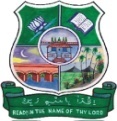 Unit I		NUCLEAR CHEMISTRY
Composition of nucleus

Atoms contain three fundamental subatomic particles namely,

Electron (e- or -1β )	-	Negatively charged 
Proton (P)		-	Positively charged
Neutron (n)		-	Neutral.
	Protons and neutrons constitute nucleus. These are collectively called nucleons, where as electrons present in extra nuclear region. 
	Other than nucleons some other subatomic stable and unstable particles are present in nucleus such as,
Mass particle
	Electron, proton, neutron, antiproton, V-particles, mesons.
Energy particle
	Neutrino, photon, gravitons are energy particles.
Size of nucleus
	Nucleus has a radius only about 10-15m. 
	But the density of nucleus is 1012 times more than that of lead. 
	So nearly all the mass of an atom is concentrated in the nucleus.

Nuclear forces (or) Short range forces (or) Exchange forces.

	The force which hold nuclear particles together are termed as nuclear forces. 
	This force can’t be electrostatic force (or) gravitational forces.
Meson theory of nuclear forces
Nuclear forces are the exchange forces associated with the inter conversion of protons in to neutrons and vice versa.
	Yukawa proposed the existence of another nuclear particle π- meson, which causes interchange of proton to neutron and vice versa.
Mass defect
		
	Mass defect is defined as “the difference between the expected mass and the actual mass of an atom”.
 Mass defect =  Expected mass -  actual mass
The actual mass of the nucleus is always less than the mass of the nucleons constituting it.
e.g., In He atom contain two proton, two neutron and two electron.
Mass of   P	-	1.00758
Mass of   n	-	1.00893
Mass of   e-	-	0.0005486
Expected mass = (2 x 1.00758)  +  (2 x 1.00893)  +  (2 x 0.0005486)

	Expected mass = 4.03411, But actual mass = 4.0090

	So Mass defect =  4.03411 - 4.0090

	Mass defect =  0.03021 amu

	Mass defect of 2He4 is 0.03021 amu.
Equivalence of amu and energy:
One atomic mass unit is equal to                of the mass of C12 atom.

		





Avogadro number = 6.023 x 1023

		


1 amu		 = 1.66 x 1024 g.
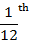 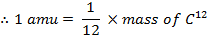 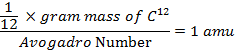 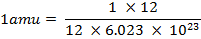 Einstein equation is  E      =  mc2,
 	where m- mass of 1 amu (1.66 x 1024 g)
	c- velocity of light (3 x 1010 cm sec-1)
		
	E =  1.66 x 1024 g  x  (3 x 1010 cm sec-1)2
			E = 14.94 x 10-4 g cm2 s-2
			E = 1.494 x 10-3 erg.
 Mass of 1 amu is 1.66 x 1024 g ad its corresponding energy is  1.494 x 10-3 erg.
Conversion of energy from erg to joules

			
			E = 1.494 x 10-10 J
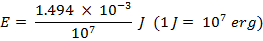 Conversion of energy from joules to Mev (million electron volt)





	E = 931.5 x 106 ev

		E = 931.5 Mev.
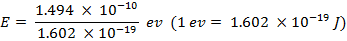 Binding energy
The energy that binds the nucleons together in the nucleus is called binding energy.
 According to the Einstein theory, mass defect is converted in to binding energy.
 Binding energy is expressed in the unit of million electron volt (Mev).
           Binding energy = Mass defect x 931.5
Mass defect is high binding energy is high and the stability of nucleus is increased.
Calculate the mean binding energy for helium nucleus. If its mass defect is 0.03021 amu.
Solution 


  Mass defect for 2He4 nucleus = 0.03021 amu
  Mass number of 2He4		= 4


   Binding energy per 2He4  = 7.0352 Mev
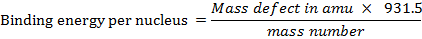 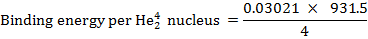 Binding energy and stability of nucleus
The stability of a nucleus can be explained by means of nuclear binding energy.
 By plot mass number in x-axis and mean binding energy in y- axis.
If mass number is increases mean binding energy is also increased         and reach the maximum binding energy. 

Further increase in mass number binding energy is decrease 

          		Maximum binding energy is corresponds to the Fe56 which is the most stable nucleus.
		Atoms have the mass number in the range of 40 – 120 have high binding energy and have high stability.
 So the nucleus have mass number less (or) greater than the range about 40 – 120 are unstable nucleus.
Calculate the mean binding energy of the nucleus 6C12 isotope having the mass number equal to 12. The mass of p & n is 1.007825 amu and 1.008655 amu.
Solution

Calculation of mass defect
	Mass defect =  Expected mass of 6C12 -  actual mass of 6C12
         Expected mass of 6C12 =  6 x mass of proton + 6 x mass of neutron
			                 = 6 x 1.007825  +  6 x 1.008655
          Expected mass of 6C12	   =  12.09894
                            Mass defect  =  12.09894 – 12  
                              Mass defect = 0.09894 amu
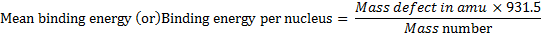 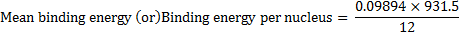 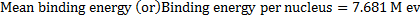 Reference books:
B. S. Bahl and Arun Bahl - Advanced Physical  Chemistry (2009).
	
	A Text book of Physical Chemistry – Puri and Sharma

.